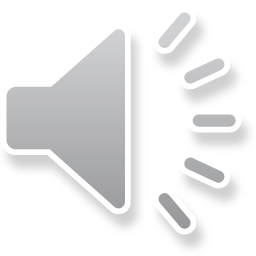 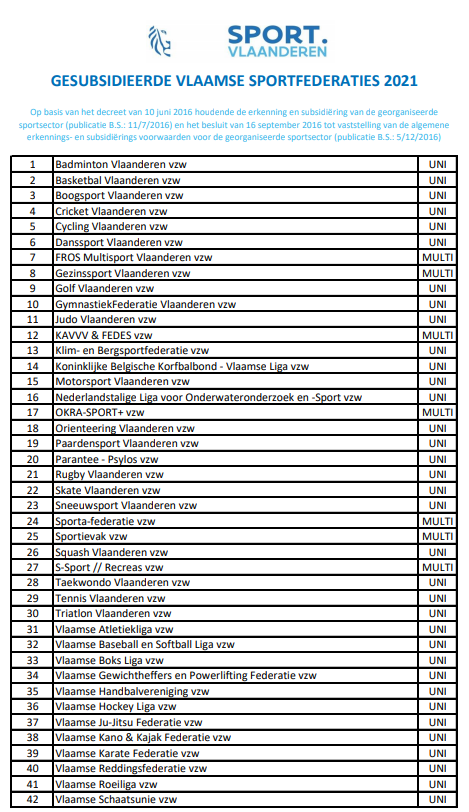 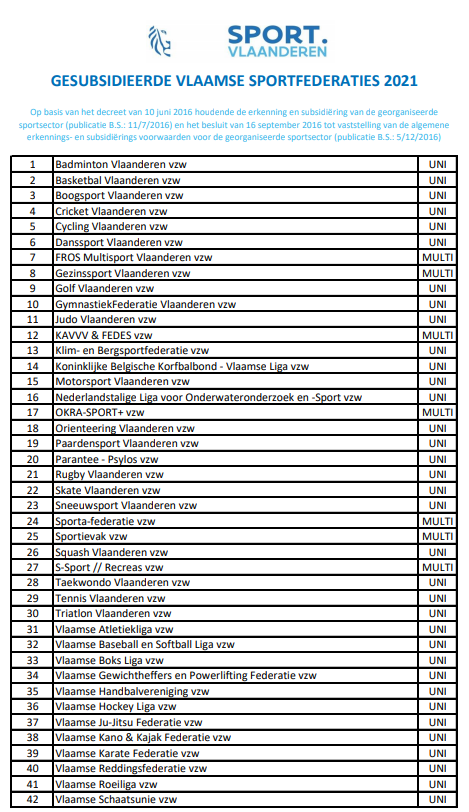 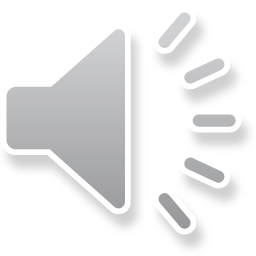 …
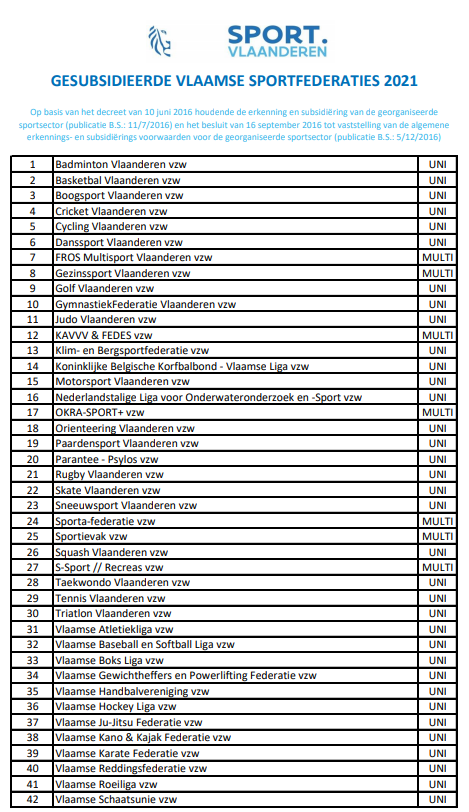 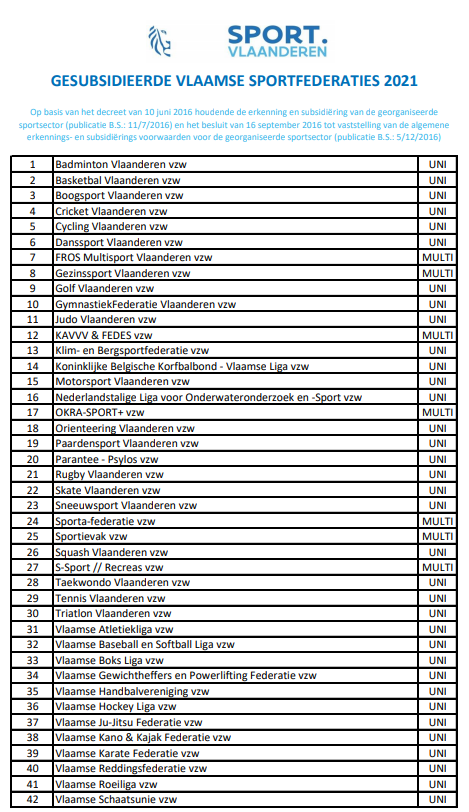 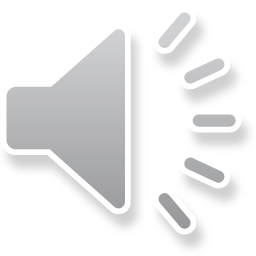 …
G-sport?
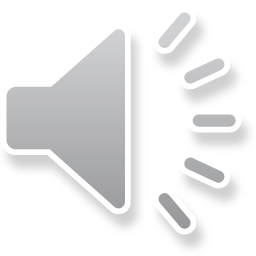 = sporten of bewegen door een persoon met een beperking of kwetsbaarheid
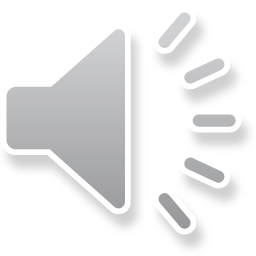 = sporten of bewegen door een persoon met een beperking of kwetsbaarheid
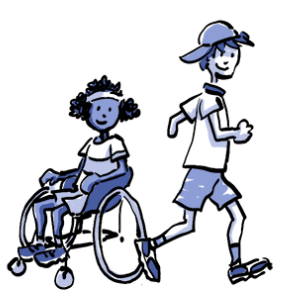 Fysieke
handicap
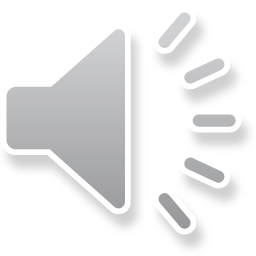 = sporten of bewegen door een persoon met een beperking of kwetsbaarheid
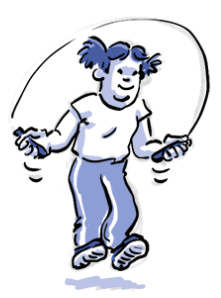 Verstandelijke handicap
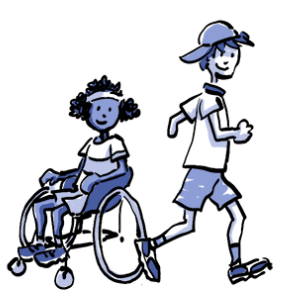 Fysieke
handicap
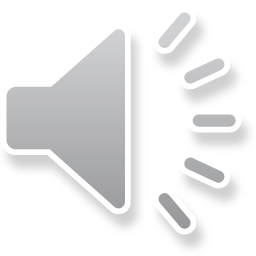 = sporten of bewegen door een persoon met een beperking of kwetsbaarheid
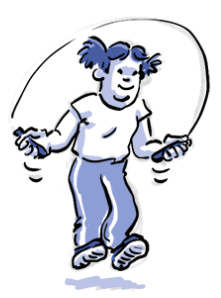 Verstandelijke handicap
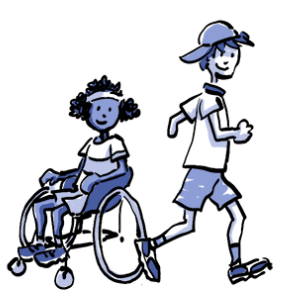 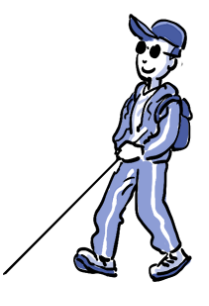 Fysieke
handicap
Blinden &
slechtzienden
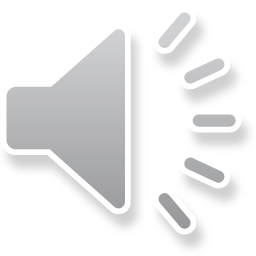 = sporten of bewegen door een persoon met een beperking of kwetsbaarheid
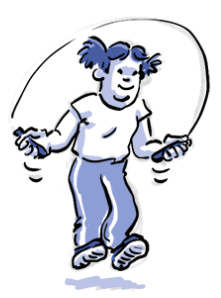 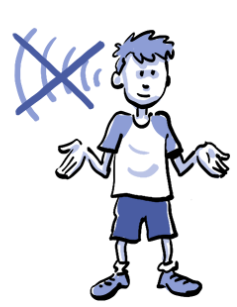 Doven & 
slechthorenden
Verstandelijke handicap
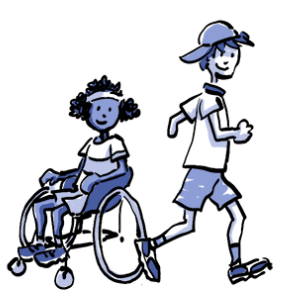 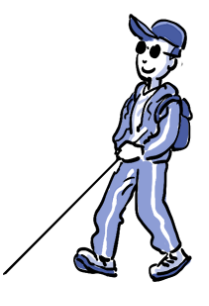 Fysieke
handicap
Blinden &
slechtzienden
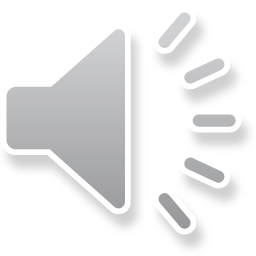 = sporten of bewegen door een persoon met een beperking of kwetsbaarheid
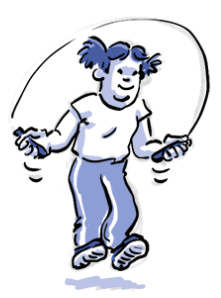 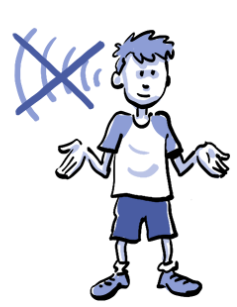 Doven & 
slechthorenden
Verstandelijke handicap
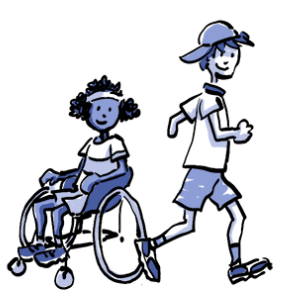 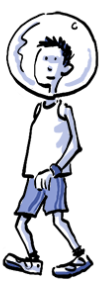 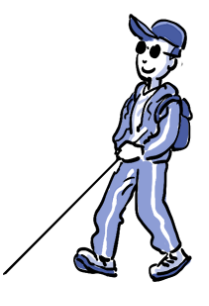 Fysieke
handicap
Blinden &
slechtzienden
autisme
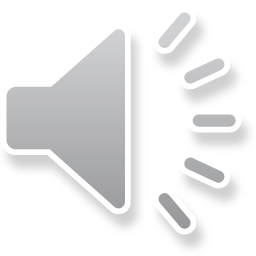 = sporten of bewegen door een persoon met een beperking of kwetsbaarheid
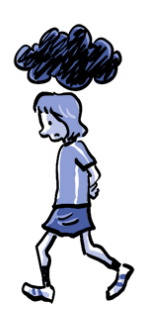 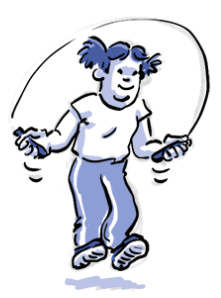 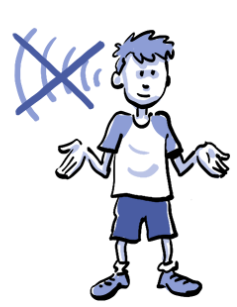 Doven & 
slechthorenden
Psychische kwetsbaarheid
Verstandelijke handicap
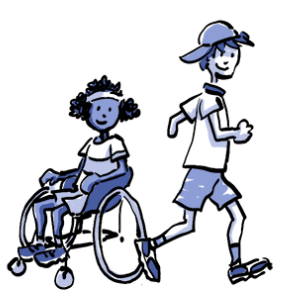 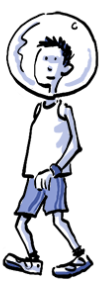 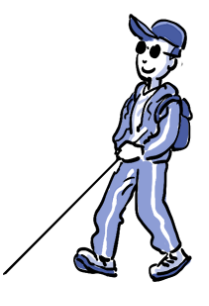 Fysieke
handicap
Blinden &
slechtzienden
autisme
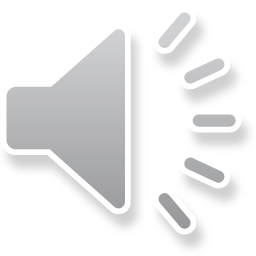 = sporten of bewegen door een persoon met een beperking of kwetsbaarheid
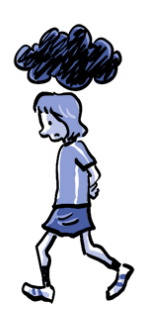 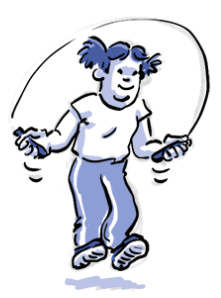 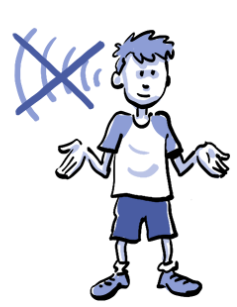 Doven & 
slechthorenden
Psychische kwetsbaarheid
Verstandelijke handicap
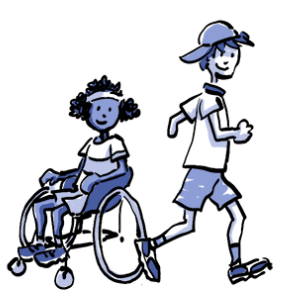 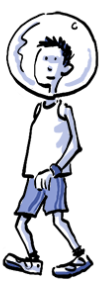 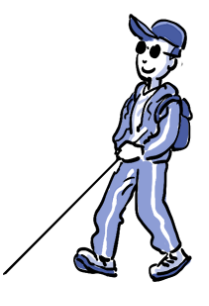 Fysieke
handicap
Blinden &
slechtzienden
autisme
door verschillende drempels belet om op gelijke voet met andere sporters te spelen of in competitie te gaan.
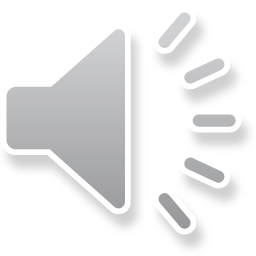 Vraag en aanbod
Beperkt en diverse doelgroep
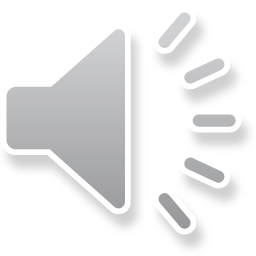 Vraag en aanbod
Beperkt en diverse doelgroep
Aangepast aanbod niet voor elke G-sporter
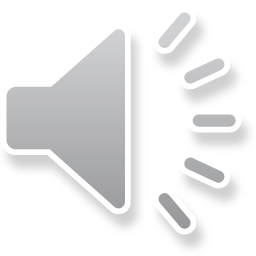 Vraag en aanbod
Beperkt en diverse doelgroep
Aangepast aanbod niet voor elke G-sporter
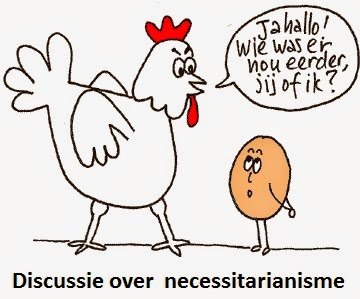 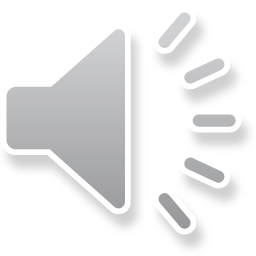 G-roei Support(er)
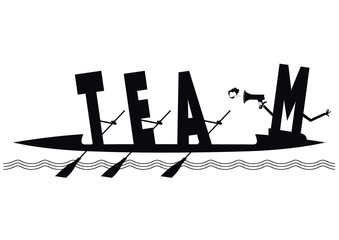 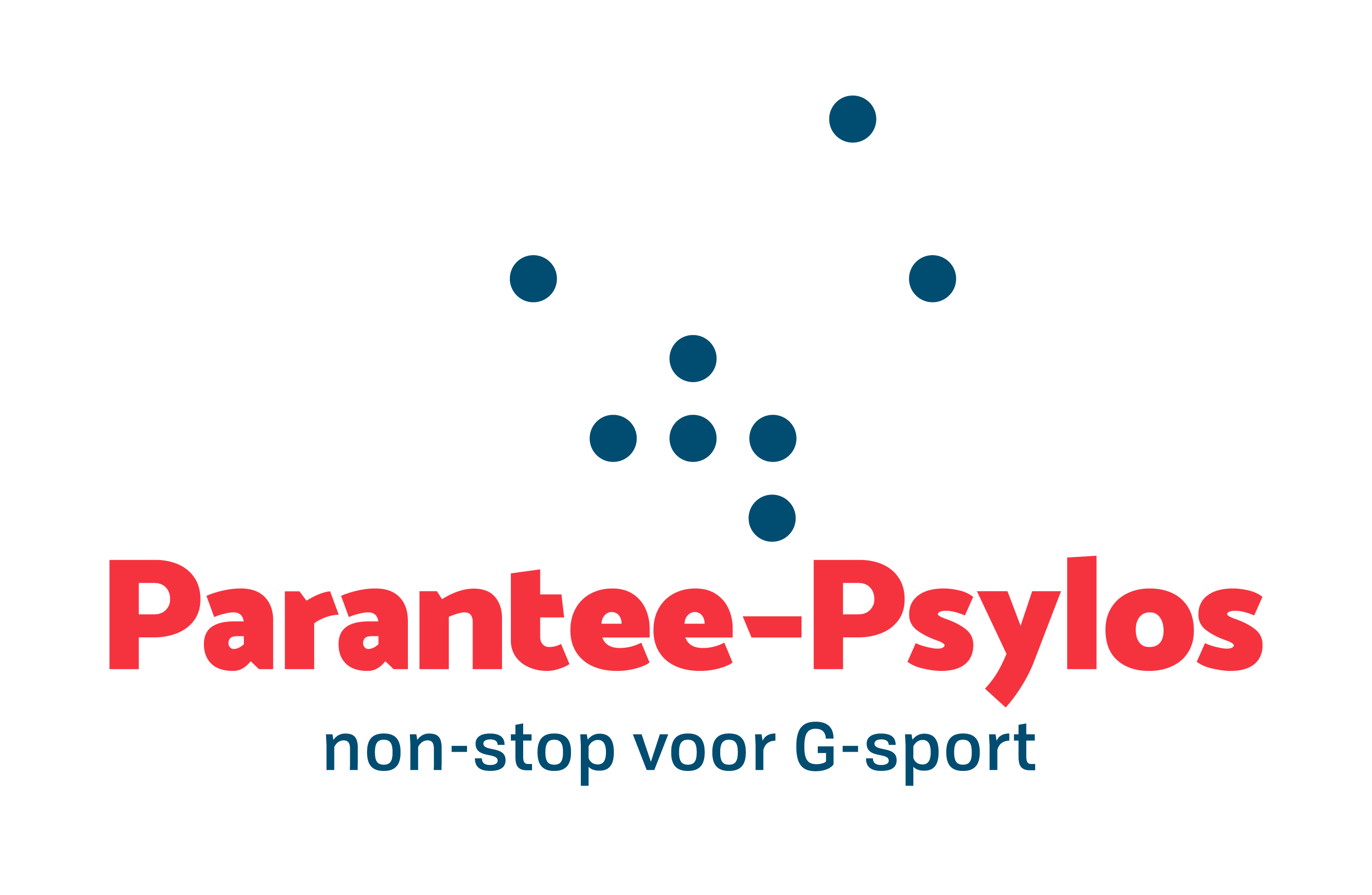 Parantee-Psylos
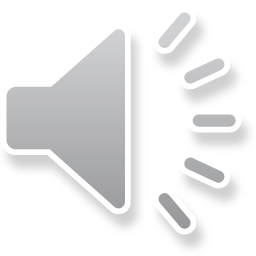 G-roei Support(er)
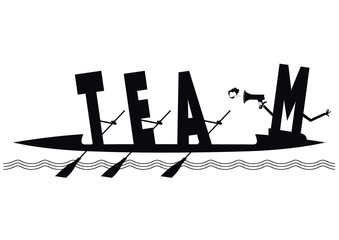 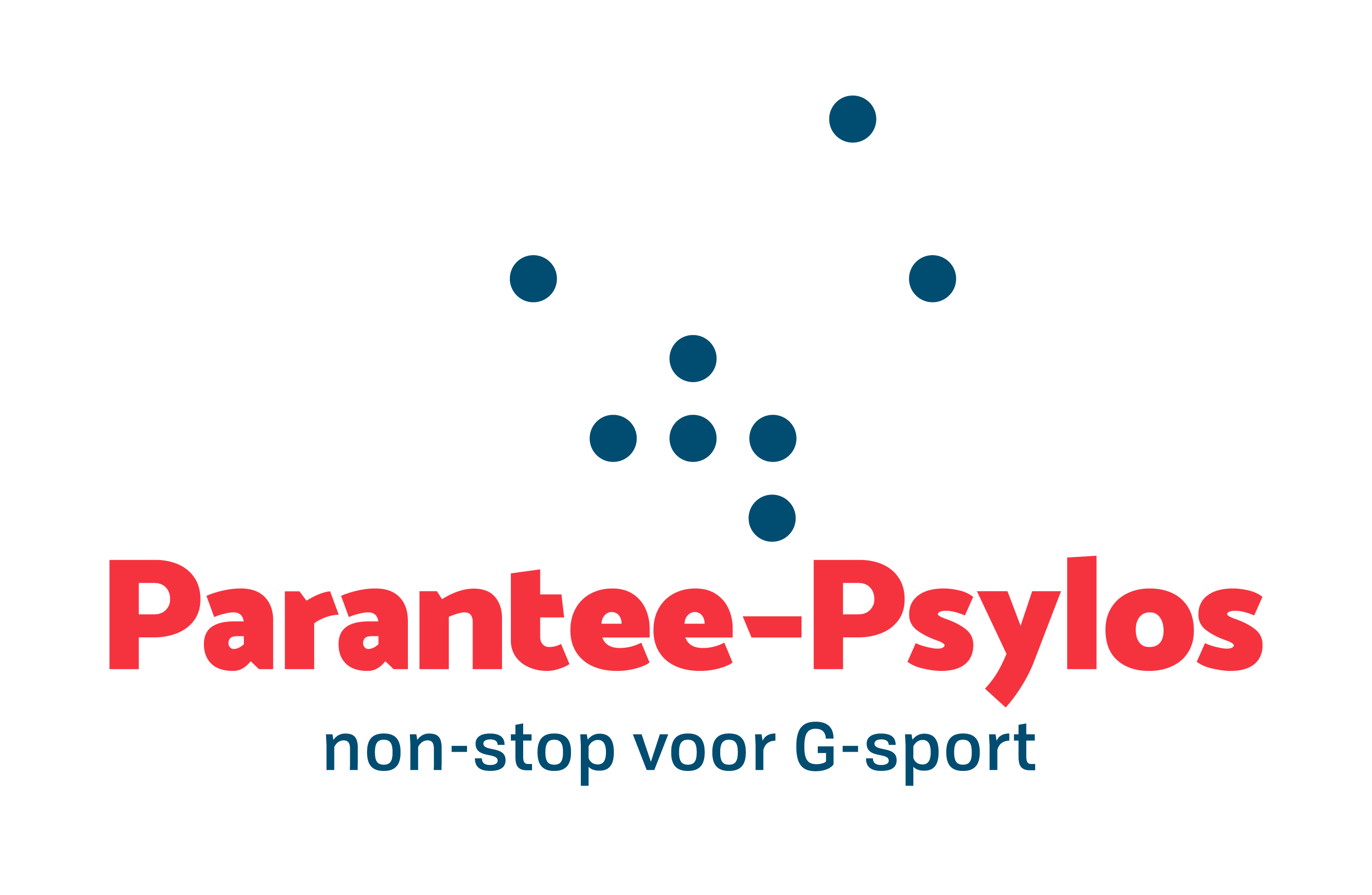 Parantee-Psylos
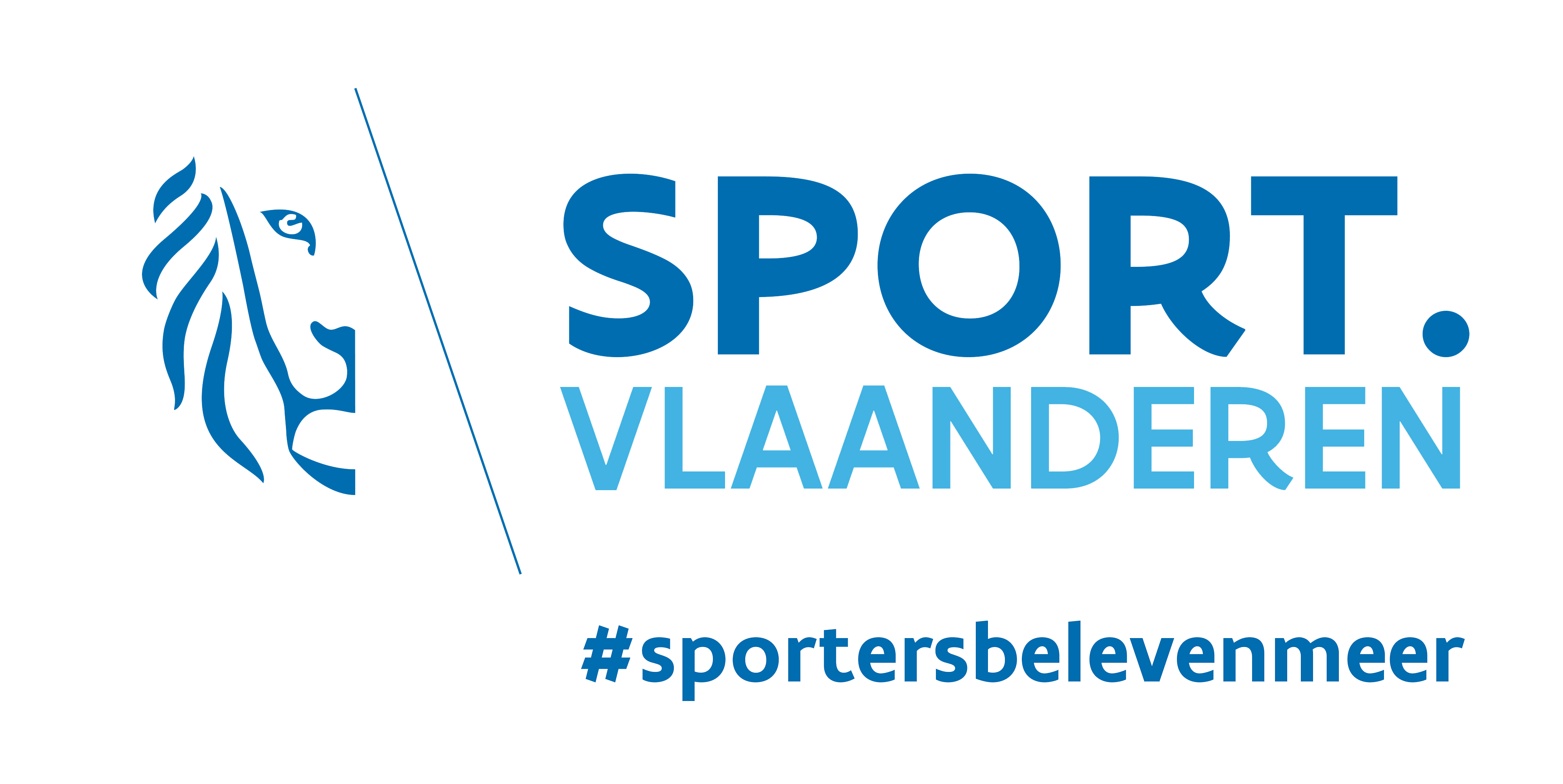 Sport Vlaanderen
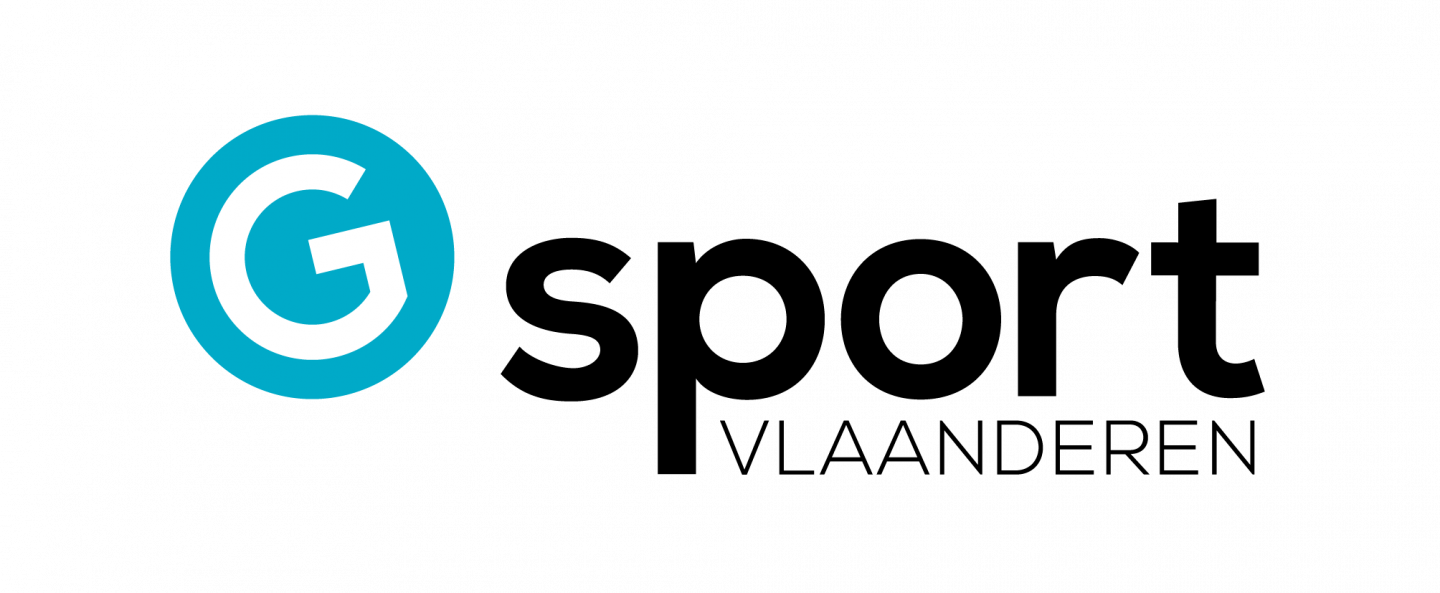 G-sport Vlaanderen
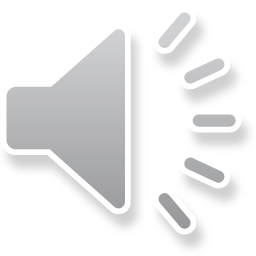 Ondersteuning Vlaamse Roeiliga
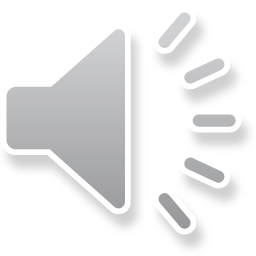 Integratiebeleid Parantee-Psylos
Goede praktijkvoorbeelden uitwisselen, ontwikkelen op vraag
clubbegeleiding
info
Nieuwsbrieven G-sport met info over vormingen, subsidies…
Coördineren en organiseren classificatie voor competitie G-roeien
aanbod
opleiding
Participeren aan de VTS denkcel
promotie
Samenwerken op promotionele G-sportactiviteiten
Beleidsfocus Sport Vlaanderen
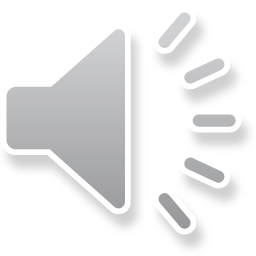 Integratiebeleid Parantee-Psylos
Goede praktijkvoorbeelden uitwisselen, ontwikkelen op vraag
clubbegeleiding
info
Nieuwsbrieven G-sport met info over vormingen, subsidies…
Coördineren en organiseren classificatie voor competitie G-roeien
aanbod
opleiding
Participeren aan de VTS denkcel
promotie
Samenwerken op promotionele G-sportactiviteiten
Beleidsfocus Sport Vlaanderen
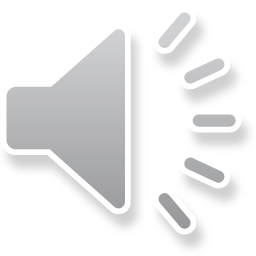 Ondersteuning Vlaamse Roeiliga clubs
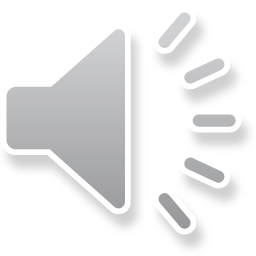 Consulenten sporten zonder drempels Sport Vlaanderen
clubbegeleiding
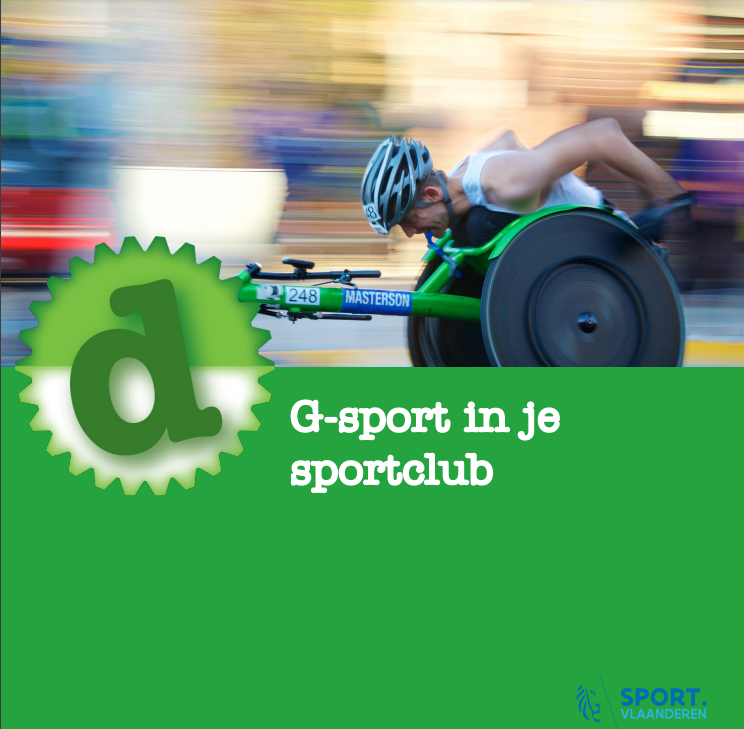 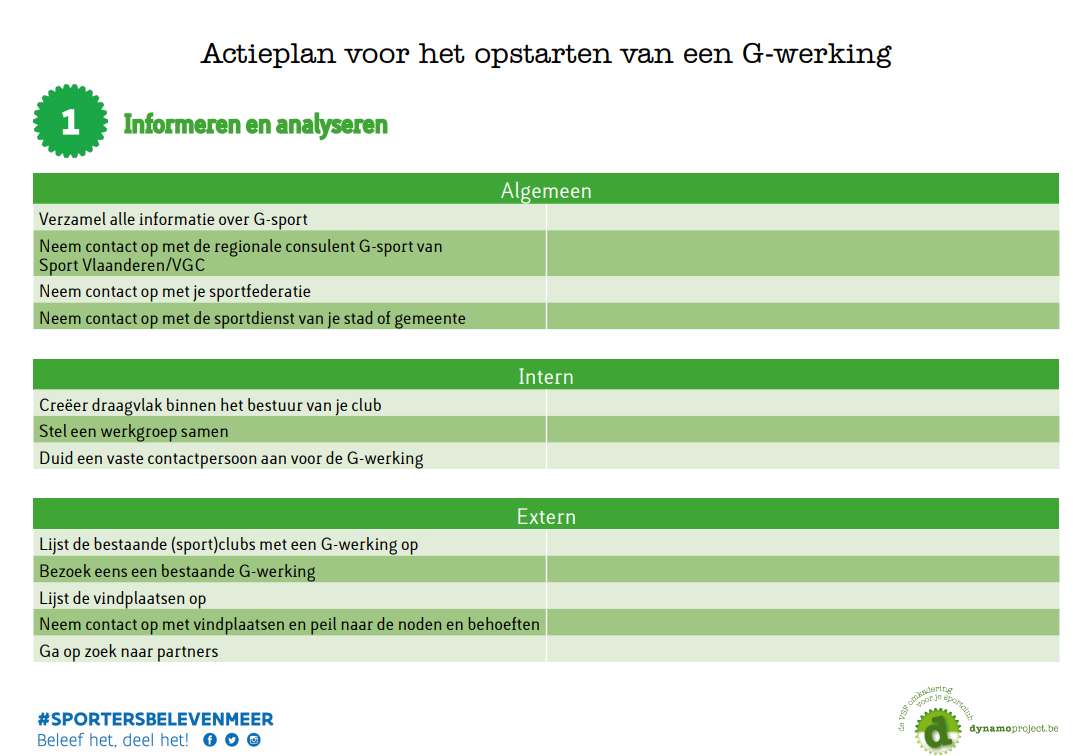 https://kics.sport.vlaanderen/doelgroepen/Paginas/handicap.aspx
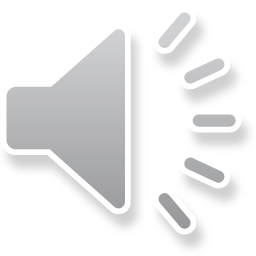 Consulenten sporten zonder drempels Sport Vlaanderen
clubbegeleiding
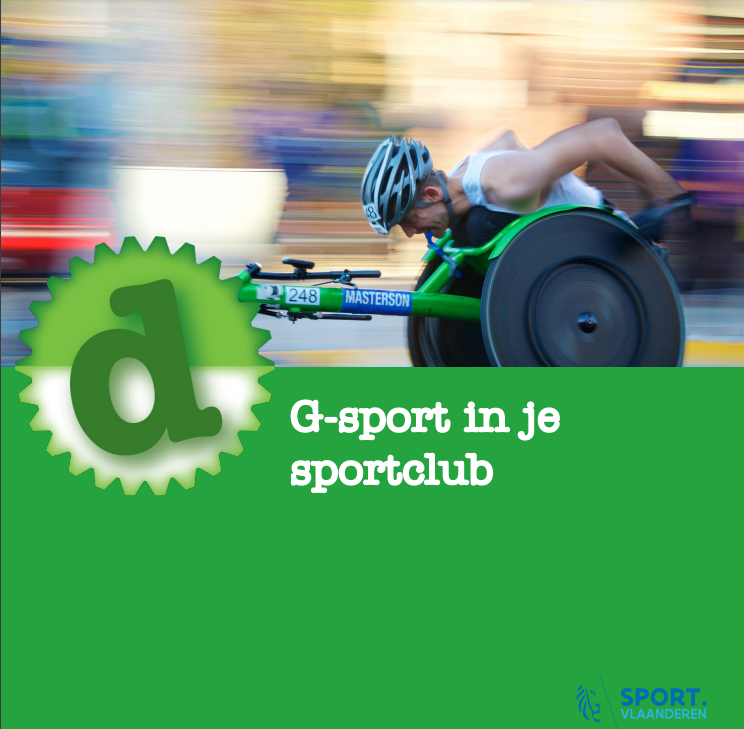 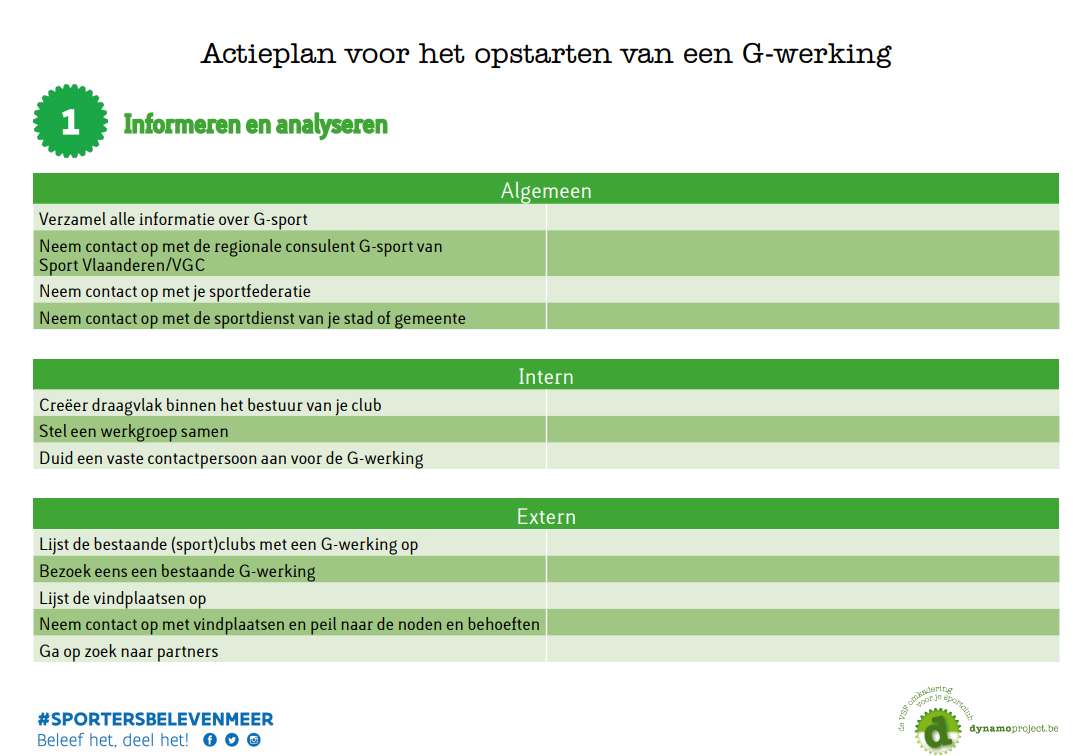 https://kics.sport.vlaanderen/doelgroepen/Paginas/handicap.aspx
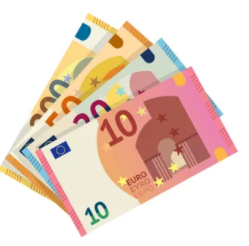 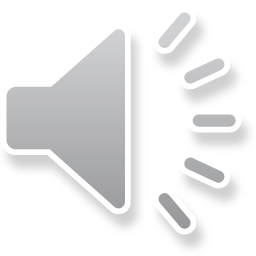 Consulenten sporten zonder drempels Sport Vlaanderen
clubbegeleiding
promotie
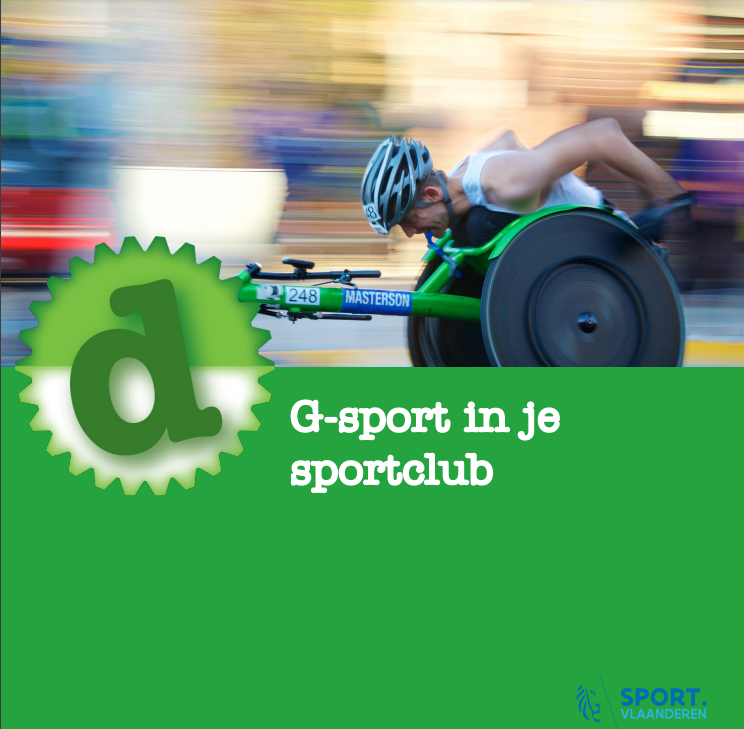 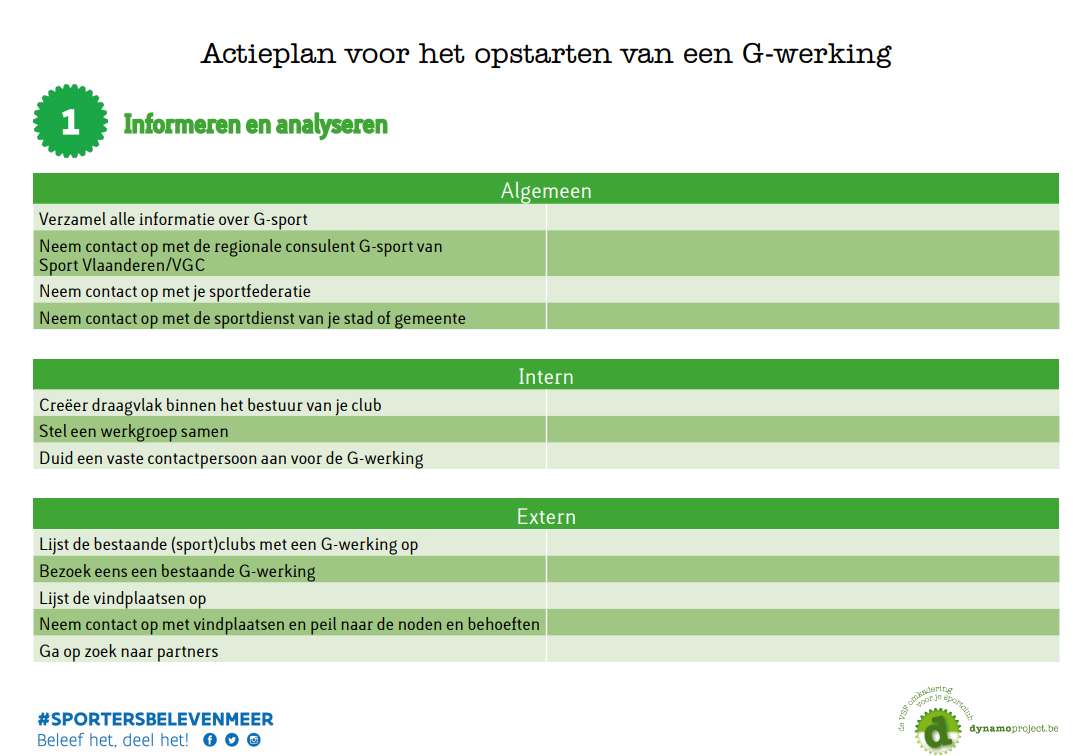 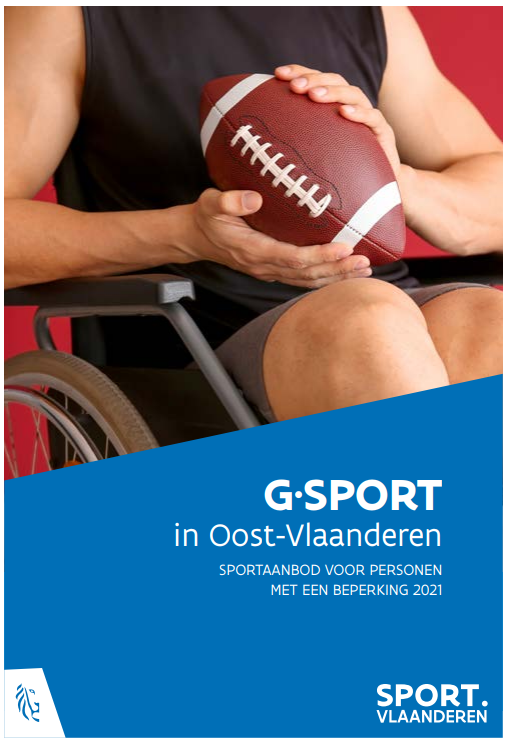 https://kics.sport.vlaanderen/doelgroepen/Paginas/handicap.aspx
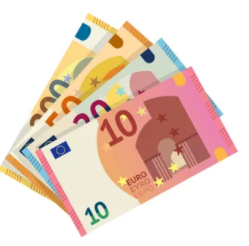 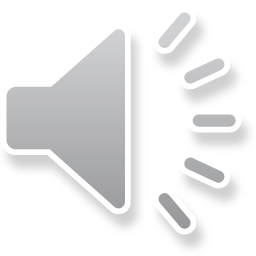 Parantee-Psylos
promotie
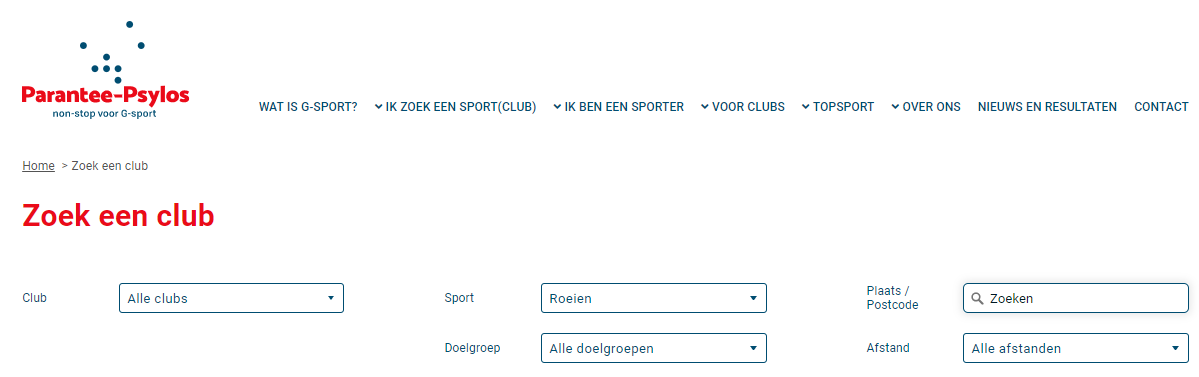 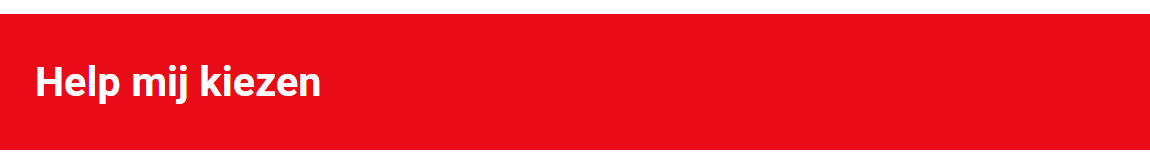 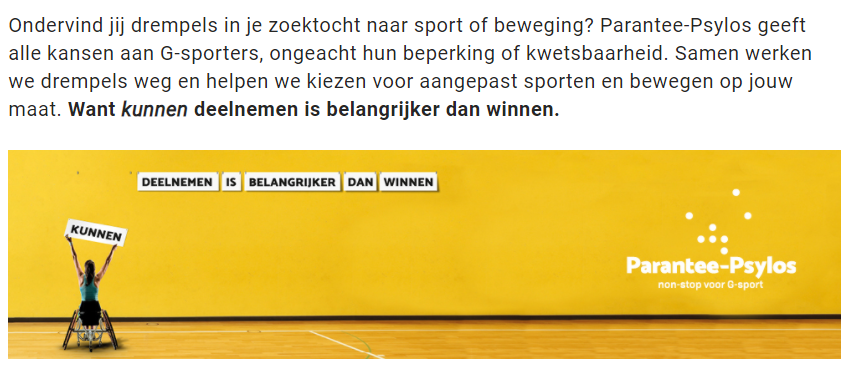 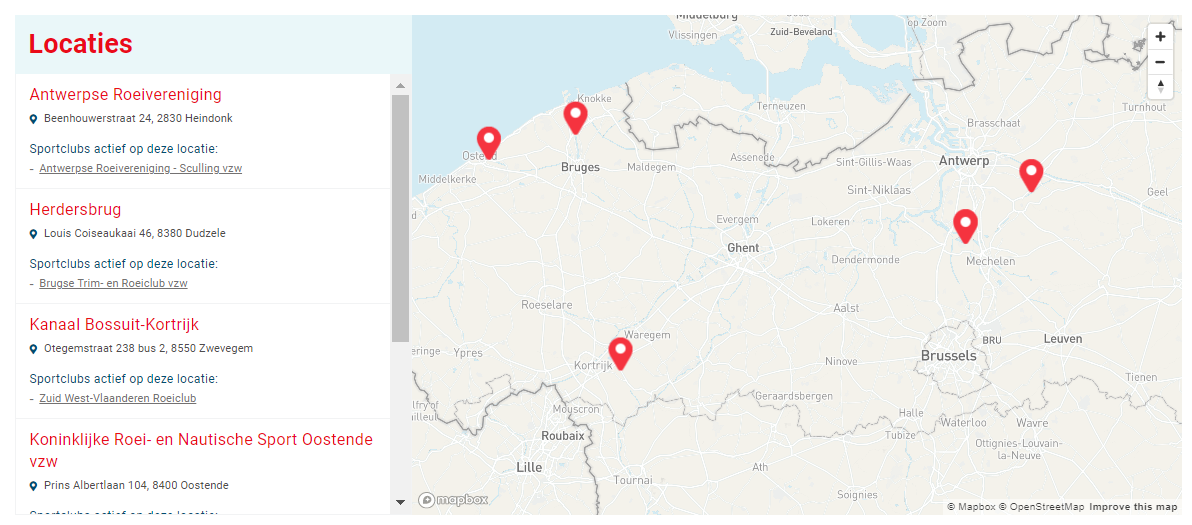 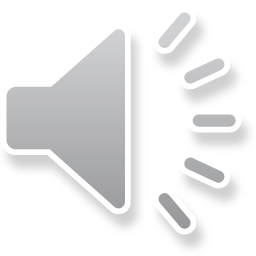 Parantee-Psylos
opleiding
promotie
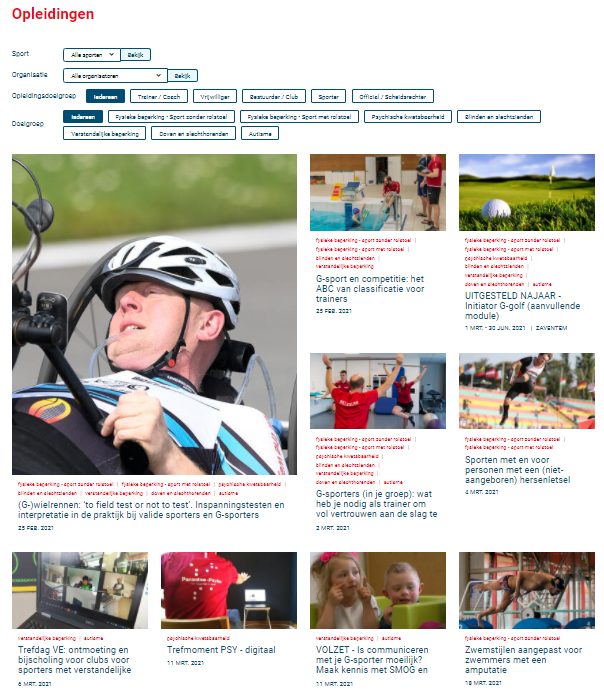 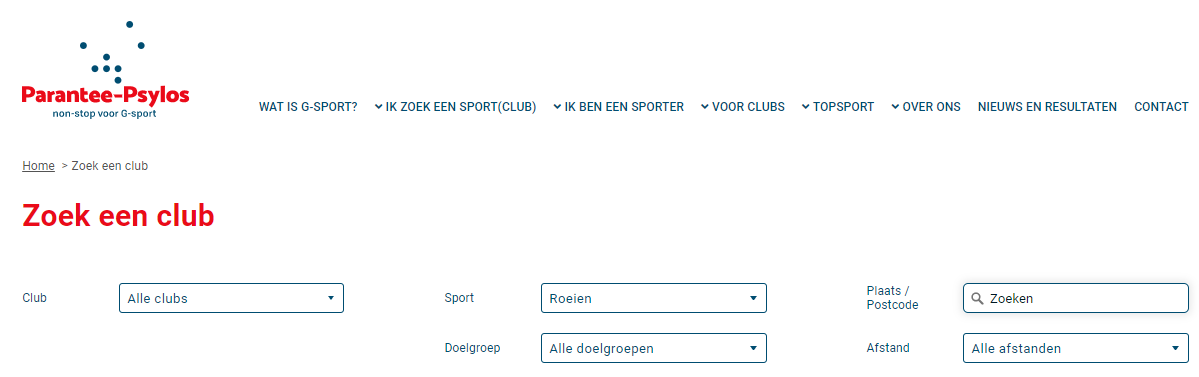 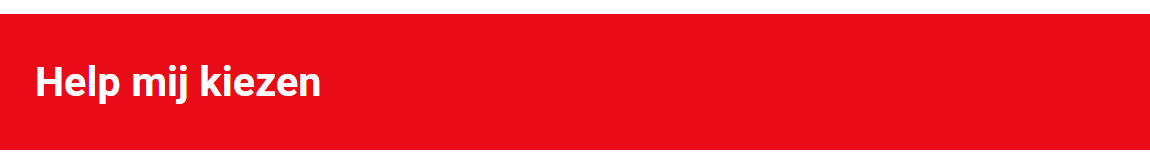 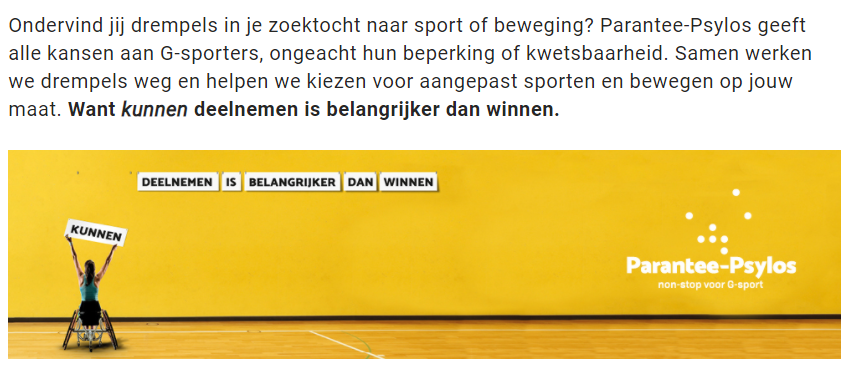 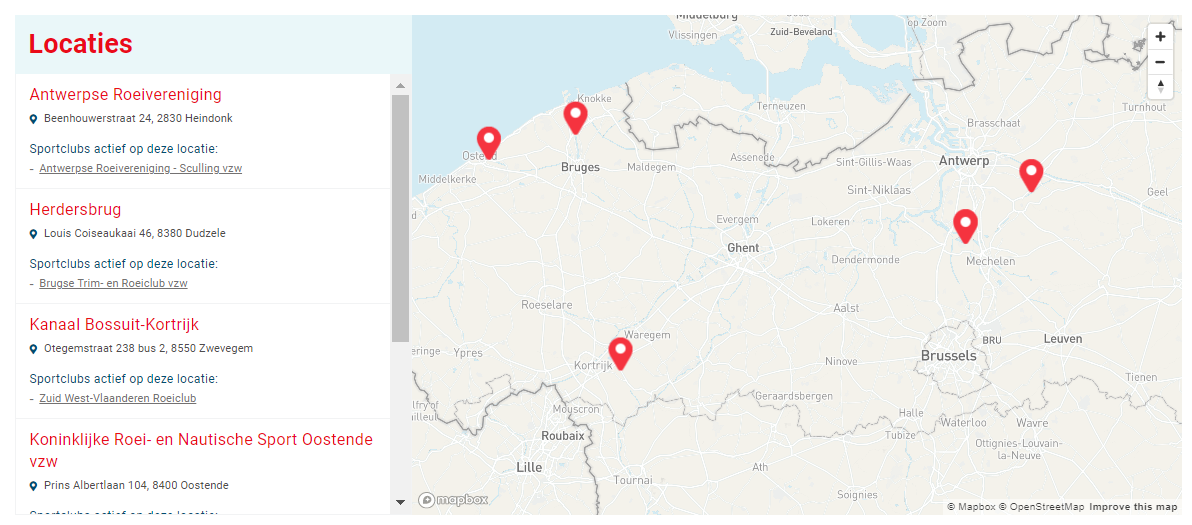 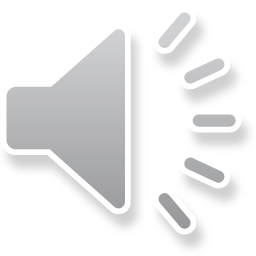 Parantee-Psylos
opleiding
promotie
clubbegeleiding
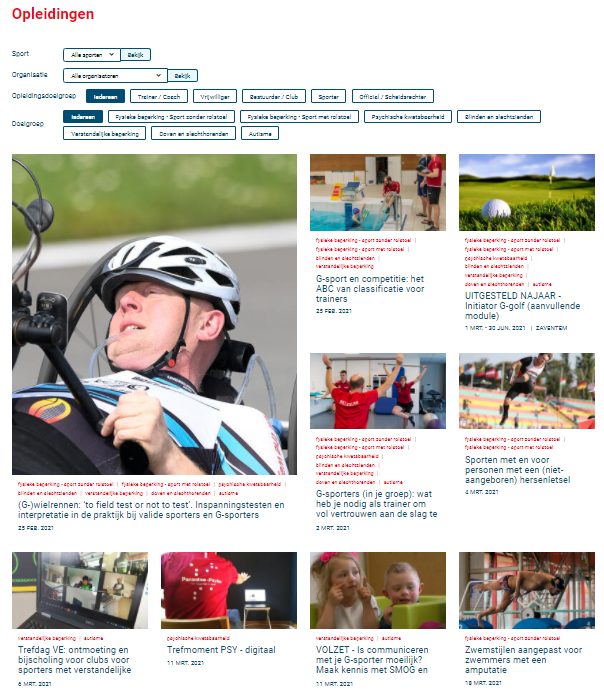 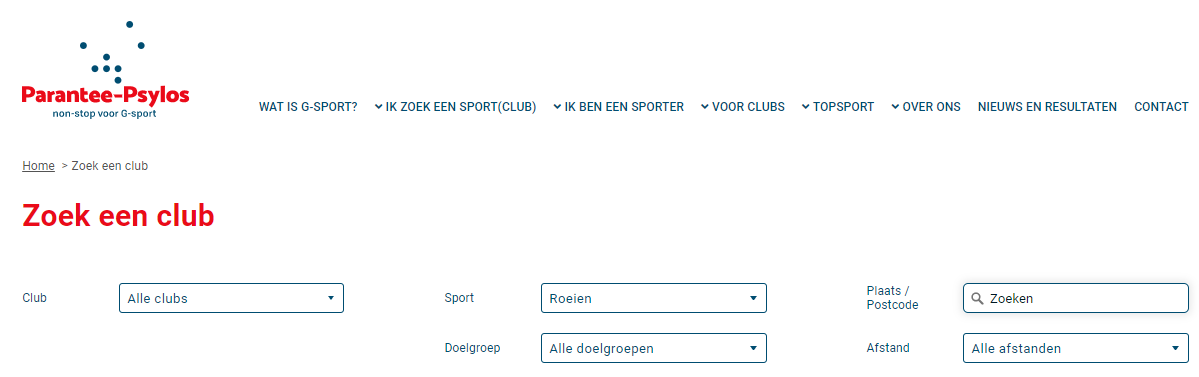 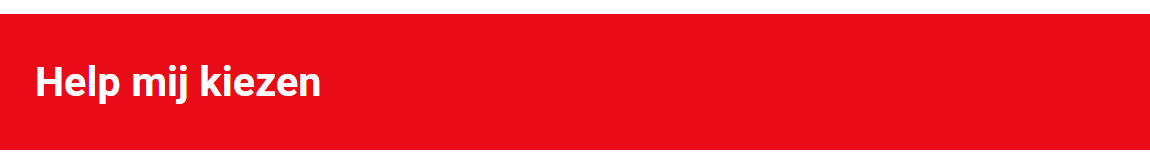 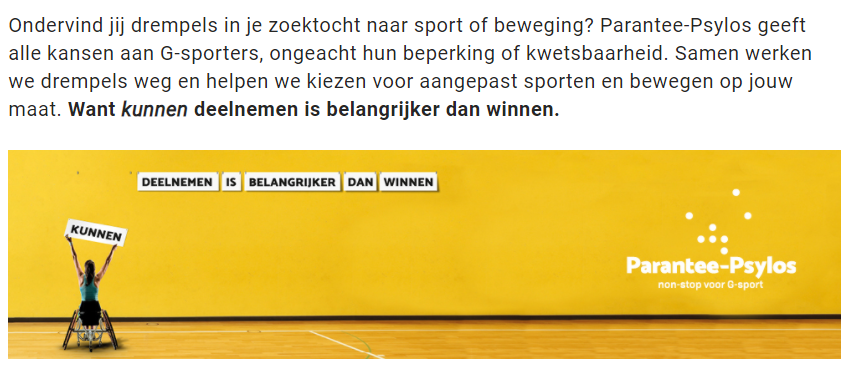 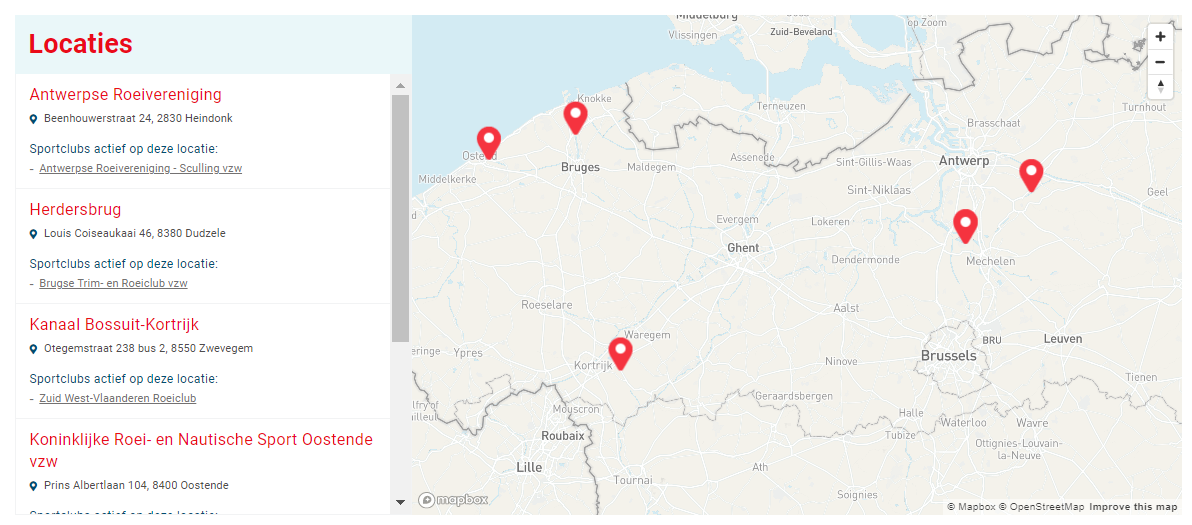 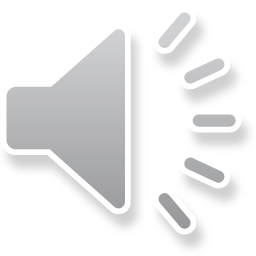 Supporters voor G-sporters van G-sport Vlaanderen
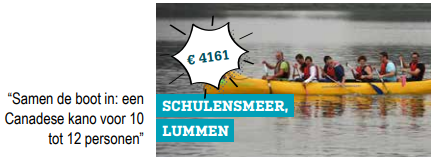 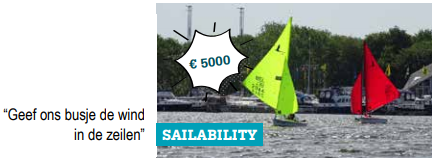 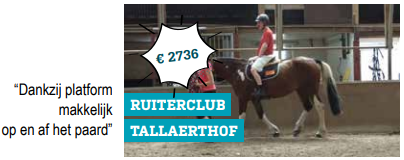 https://www.supportersvoorgsporters.be/
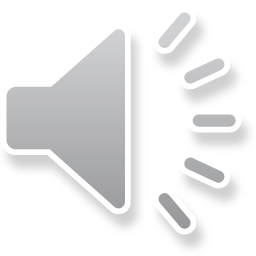 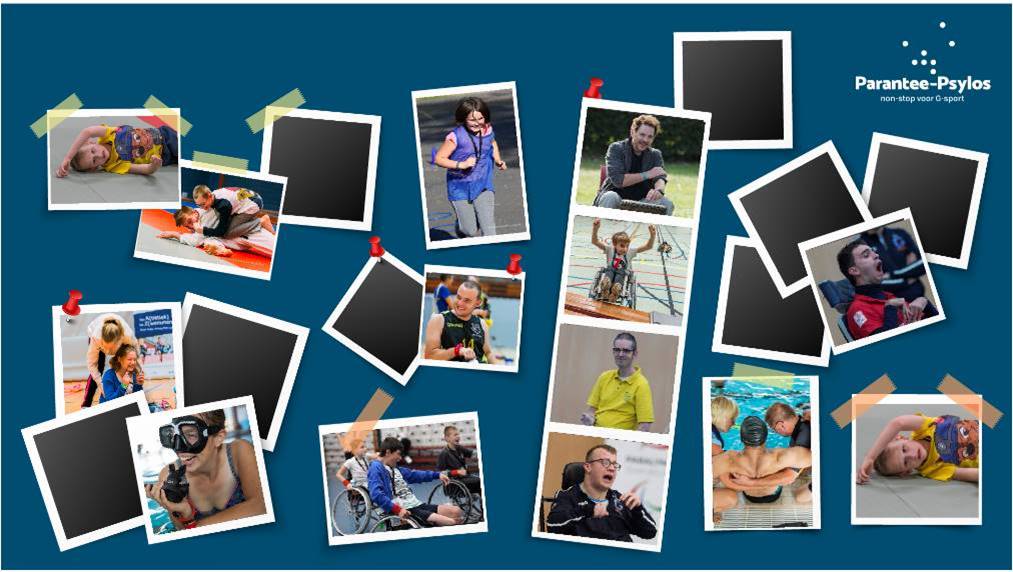 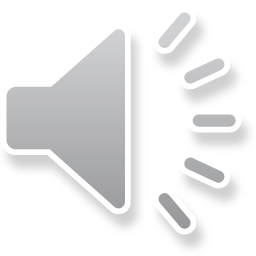